Supervisor as Trainer
Virtual Housekeeping
Using Technology Features
Supervisor as Trainer
Facilitator Name

Organization
Supervisor as Trainer
The Adult Protective Services Supervisor
                           A Multi-Faceted Role
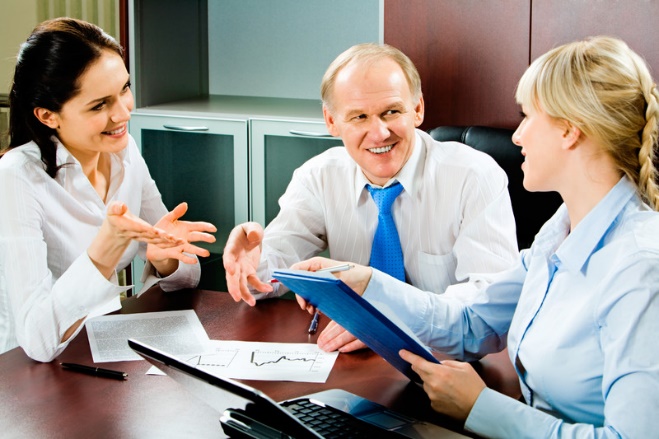 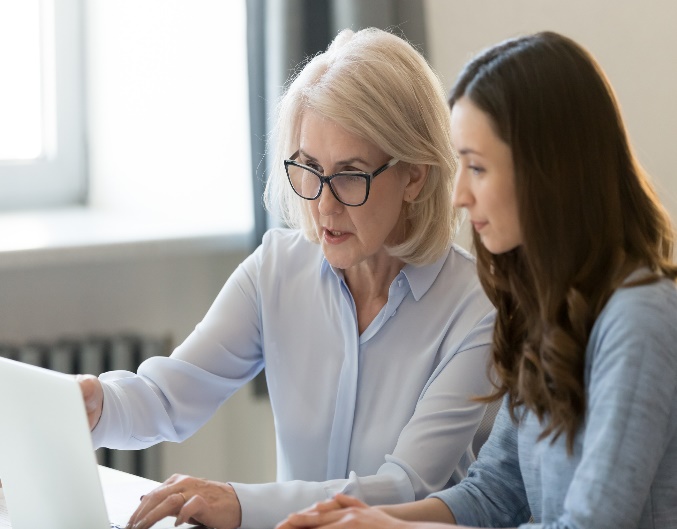 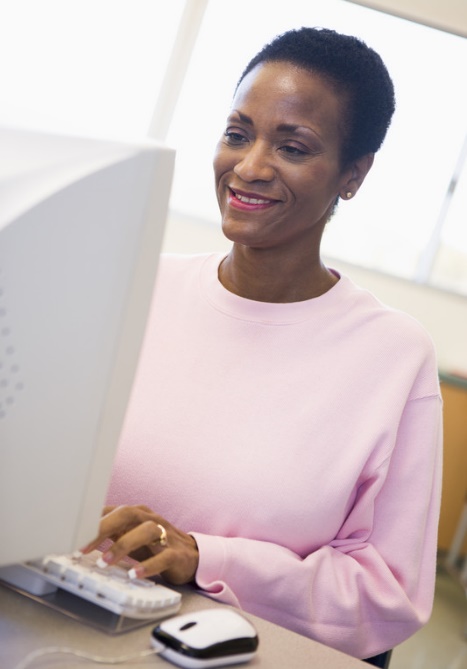 Supervisor as Trainer
A Multi-Faceted Role
Case Supervision
Managing Personnel Issues
Community Representation
Back-Up Coverage to Staff
Ensuring Compliance
Role Modeling
Training  (an essential part of supervision)
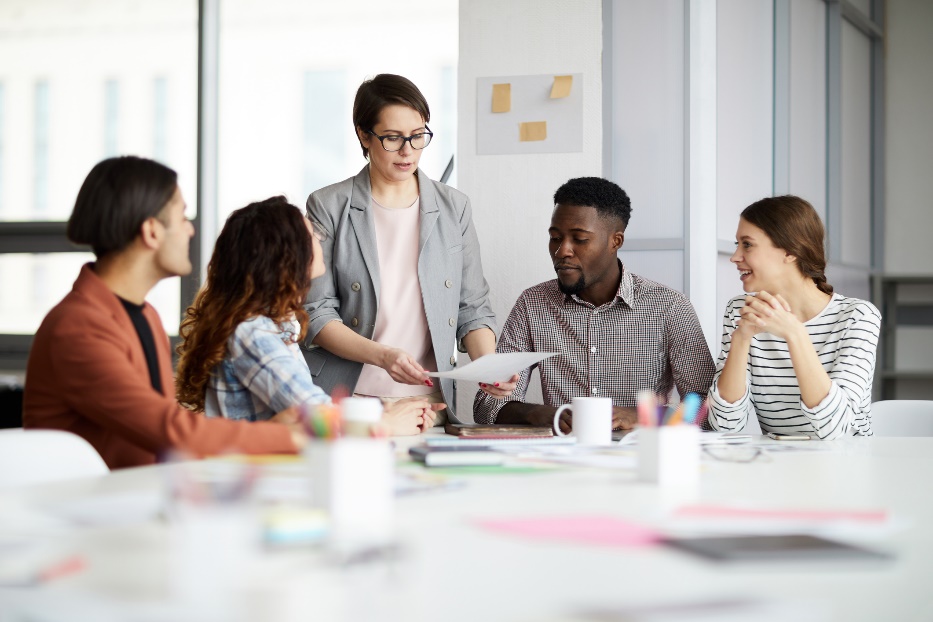 Supervisor as Trainer
Session Topics
Learning & The Adult Brain
Training Settings & Techniques
Phases of Learning
Transfer of Learning
Supervisor as Trainer
Section 1
Learning 
& 
The Adult Brain
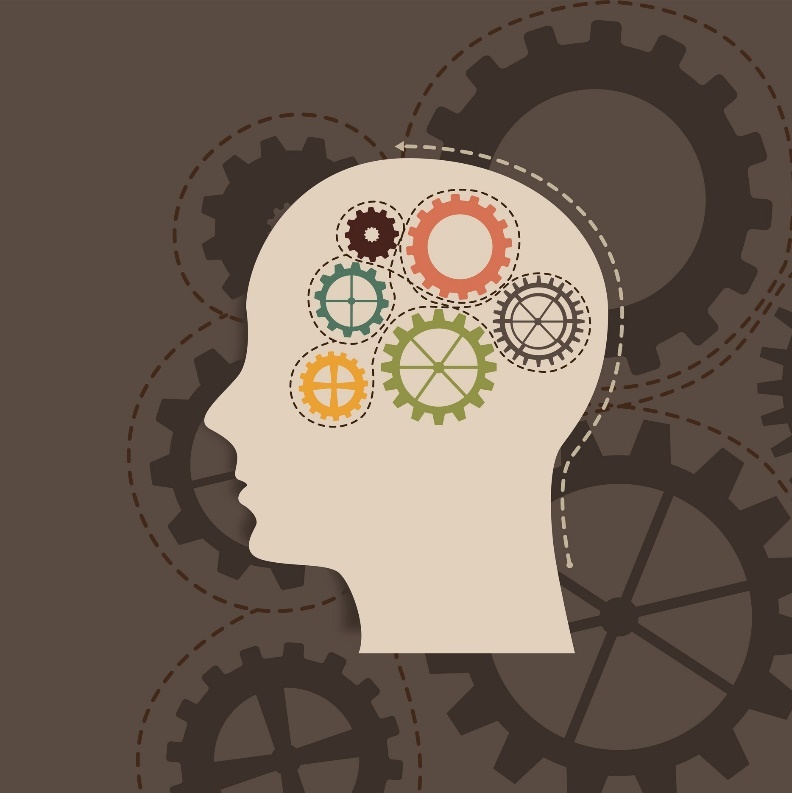 Supervisor as Trainer
Principles Common to Adult Learners
We build new knowledge on what we already know. 
Learning is a continuous process - always changing and adapting to new experiences/needs during our lifetime.
Learners have their own experiences, constraints and learning preferences.
Supervisor as Trainer
The Brain’s Ability To Grow and Adapt 

Billions of brain cells called “neurons.”  
Neurons connect to form networks/pathways.
Can strengthen existing pathways and form new ones.  (“plasticity”) 
As long as the brain is stimulated, it can keep growing and adapting.
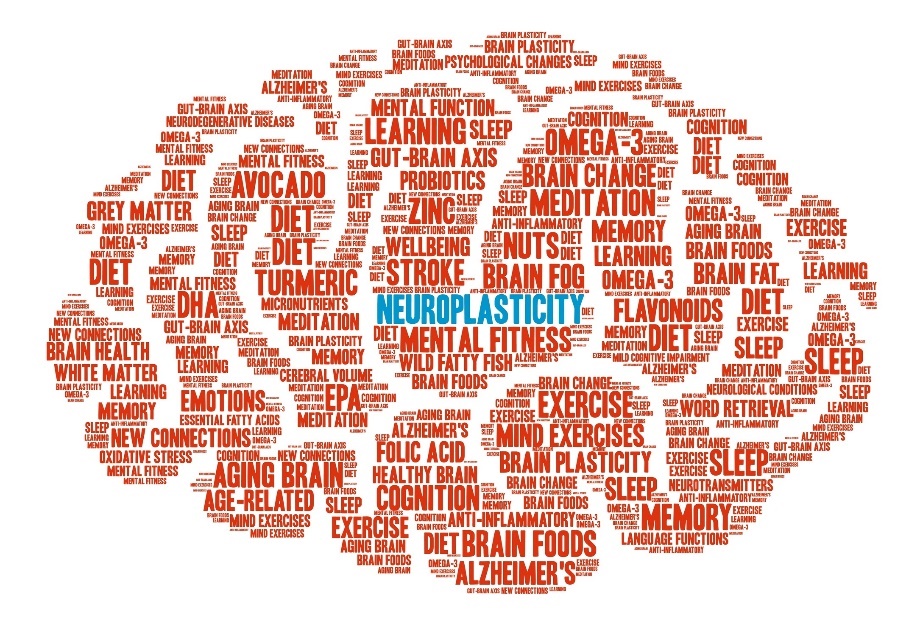 Supervisor as Trainer
How Adults Learn
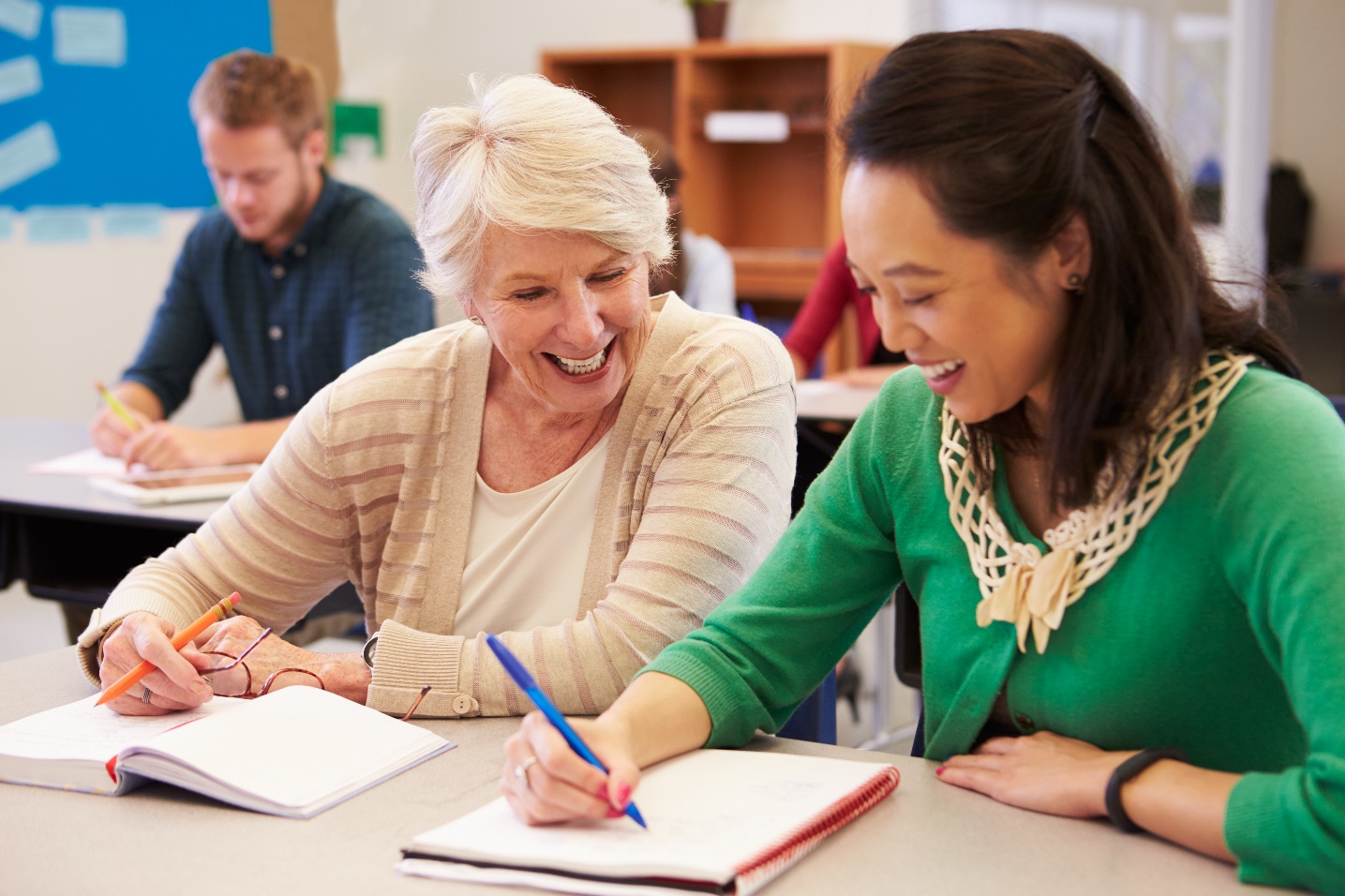 Supervisor as Trainer
Supervisor as Trainer
Adult Learning Principles
Seeing the relevance (How and why will this help me?)
Taking ownership and making choices
Building on prior knowledge and experiences
Accepting the need to grow and change 
Utilizing problem-solving approaches 
Wanting to be successful learners

And benefitting from repetition and practice!
Supervisor as Trainer
Repetition and Practice

When training content is new to the learner, there may not be prior knowledge or experience to connect with in the brain.  The initial learning is 
often superficial and may not be retained very long.

Frequent repetition and practice allow learners to build connections and reinforce new brain pathways.  Training content gradually becomes more meaningful and permanent.
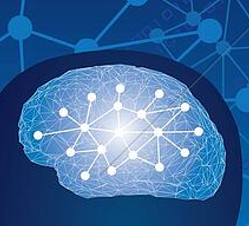 Supervisor as Trainer
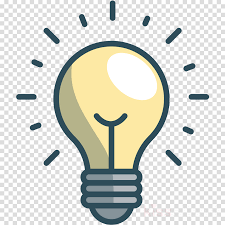 What Do You Think Could Be Barriers To Adult Learning?
Supervisor as Trainer
Common Barriers
Fear of making mistakes
Not understanding the relevance
Resistance to change
Not enough training time allotted 
Overly-formal atmosphere
Others?
Supervisor as Trainer
Supervisors can apply adult learning principles during their case consultations and staff meetings.
Promote supportive environment and climate of risk-taking.
  Define relevance clearly.
  Repeat key points several times.
  Let trainees “teach back.”
  Provide constructive feedback.
  Ensure frequent opportunities for review and practice
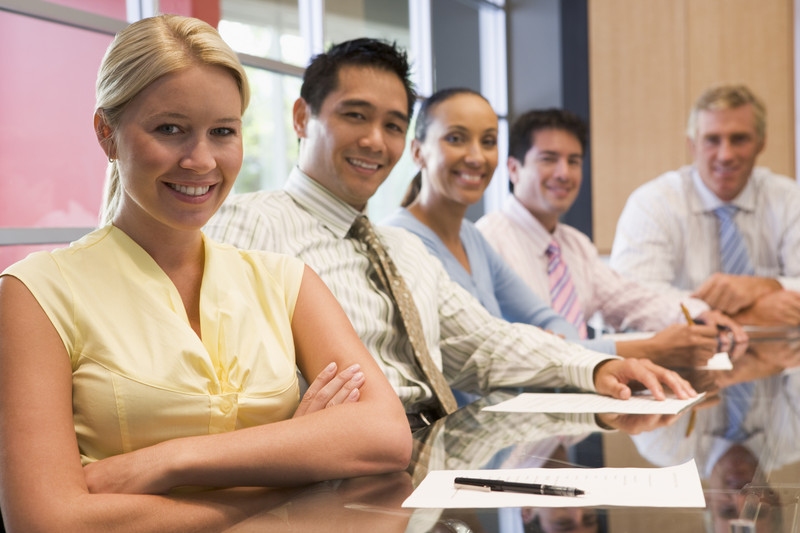 Supervisor as Trainer
Page ___  Links to Articles:

Implementing the A.G.E.S. Model for Effective Training Delivery
Brain-Based Learning: Multiple Intelligences 
Howard Gardner’s Theory of Multiple Intelligences

Page ___  :

Examples of Multi-Sensory Training Activities
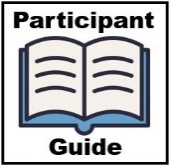 Supervisor as Trainer
Section 2
Training Settings
                  & 
          Techniques
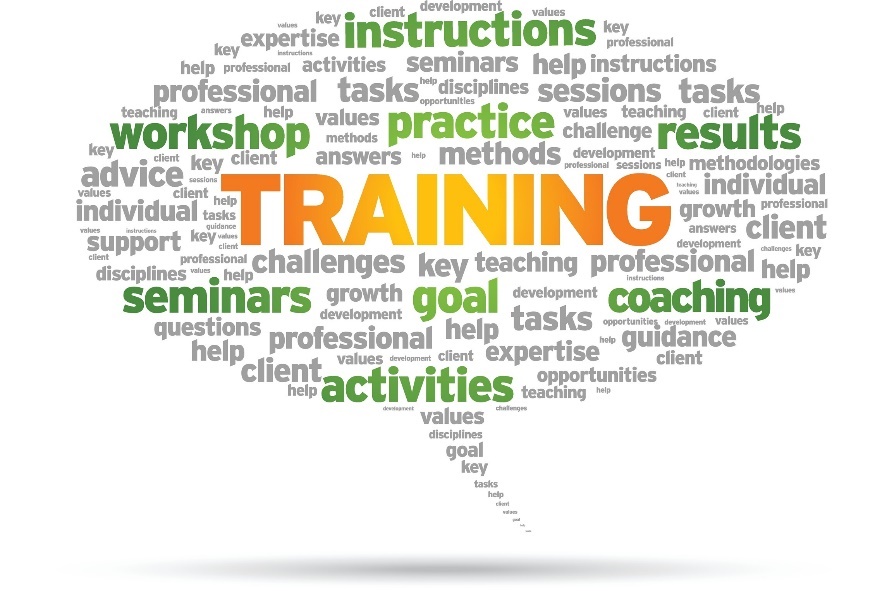 Supervisor as Trainer
Training Settings
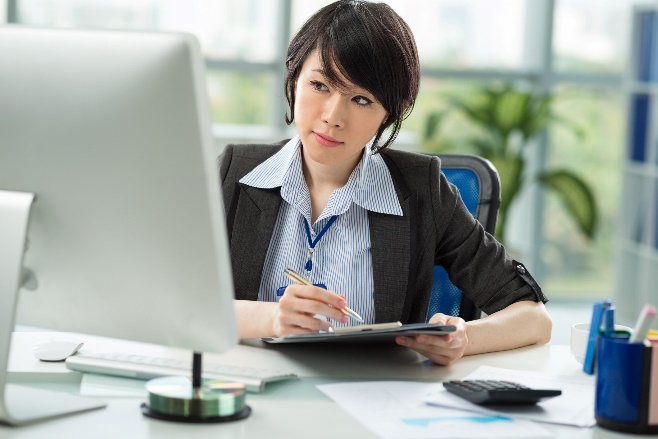 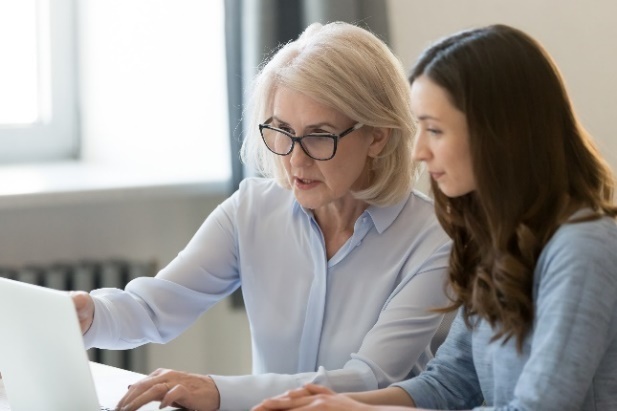 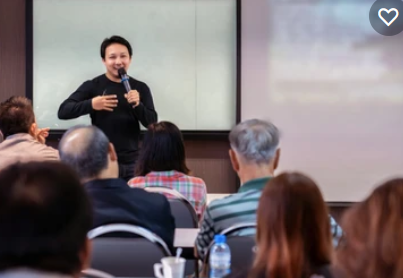 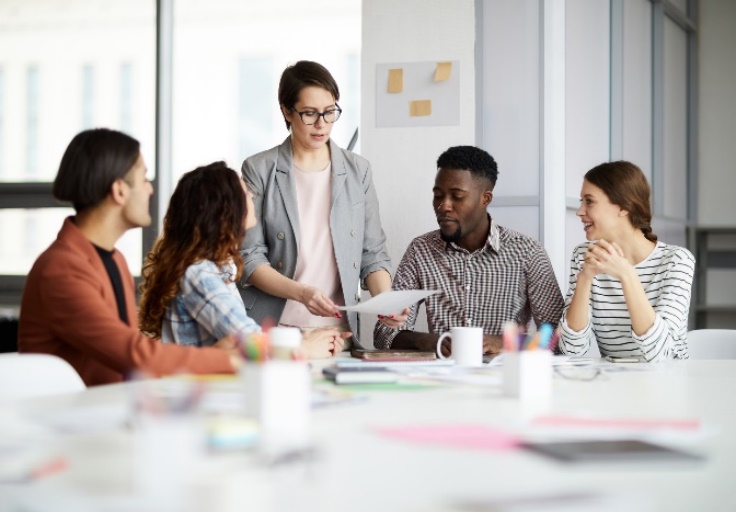 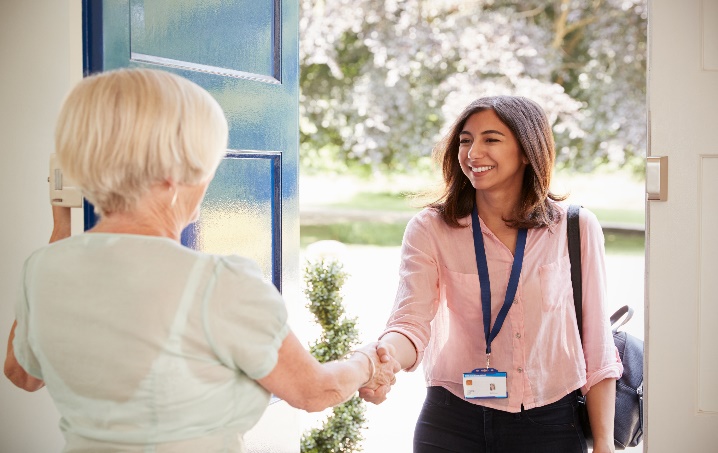 Supervisor as Trainer
Formal Settings
Instructor-led
Structured and focused on specific topic
Usually time-limited
Diverse participant pool
Presented by someone other than yourself
Delivered in-person, virtually or by e-learning
Supervisor as Trainer
Individual and Small Group Settings
Individual
One-on-one time with supervisor
Structured observations with staff
On-the-job practice
Small Group
Good environment for learning together, practicing skills, and teaching one another
Can be scheduled as a staff training or part of a staff meeting
Engage staff in selecting topics and peer presenters and in preparing training materials 


 Usually Result of Mistake/Misunderstanding 
 Understand the Issues Involved  
Guide Problem-Solving & Corrective Steps
Unpredictable and Good Opportunities for Training
Supervisor as Trainer
“Teachable Moments”
Can be individual or group
 Evolve from mistakes or successes
 Good opportunities for learning, reflection and problem-solving.
Supervisor as Trainer
Workshops /Conference Settings
Usually off-site and outside the group
Supervisor considerations        -  how long will trainee be away from office?        -  Am I familiar with the trainer?        -  Is the content standardized?
Post-training assessment of understanding of content, accuracy of materials, new changes
Opportunity for attendees to share learning with team.
Supervisor as Trainer
Agency Settings
Usually mandatory for all employees
Sexual Harassment
Diversity
Rights & Responsibilities of Employees
Human Resources Content
Supervisor as Trainer
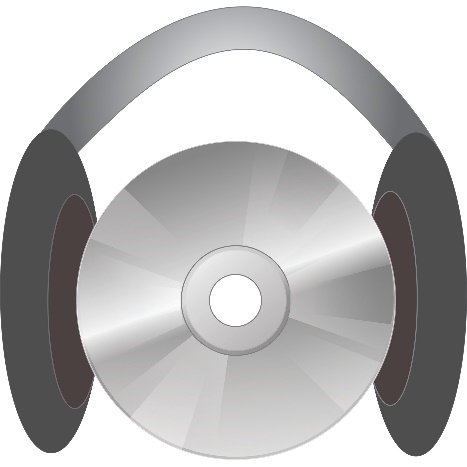 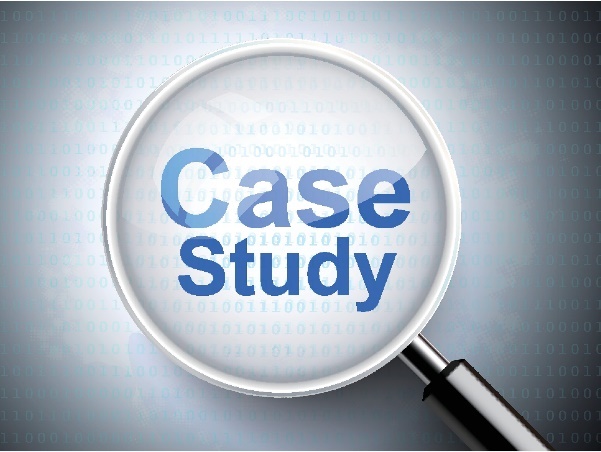 Training Techniques
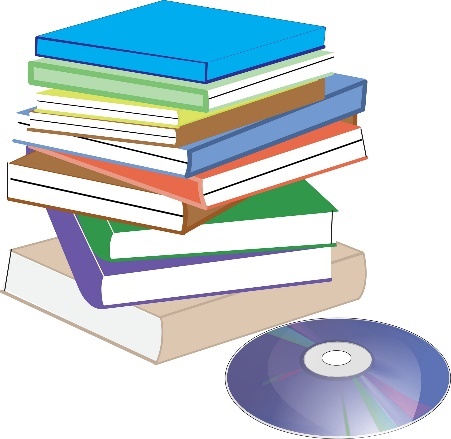 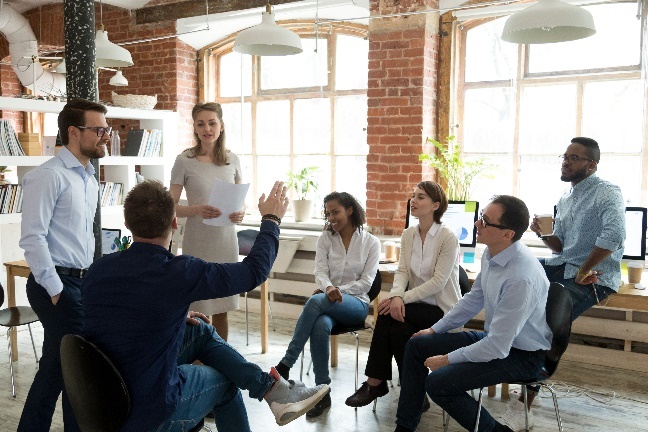 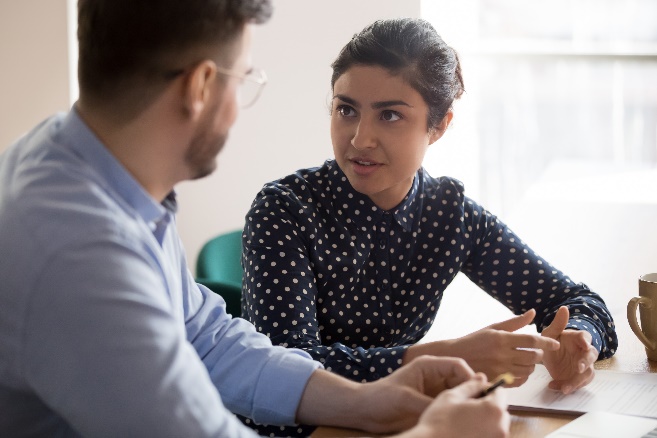 Supervisor as Trainer
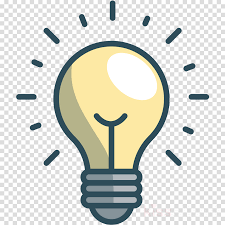 Please share one or two training techniques that you like to use with your staff – for example using case studies.
Supervisor as Trainer
Examples of Training Techniques
Lectures
Case Studies
Instructional Videos
Reading Assignments
Written Assignments
Brainstorming
Role Plays
Discussions
Structured Observation
Shadowing
Coaching
Supervisor as Trainer
Page    
   Characteristics and Benefits of a Variety of Learning Techniques

Page   
    Links to National Training Resources for APS Supervisors
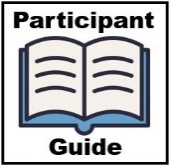 Supervisor as Trainer
Training Resources for APS Supervisors . . .
APS Technical Assistance Resource Center
https://apstarc.acl.gov/Education/toolkits.aspx 

APSWI Adult Protective Services Workforce Innovations
https://theacademy.sdsu.edu/programs/apswi/ 

Your State-Specific Resources
Supervisor as Trainer
Group Activity: Design a Training
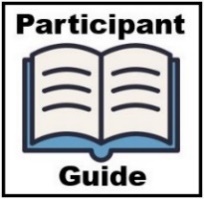 Refer to the activity worksheet on Page ____ of your Participant              Guide for instructions
In your small group, discuss possible settings and techniques to accomplish your group’s assigned task. 
Then visit one or both national training sites listed on the worksheet to find relevant resources to assist you. 
Report your suggestions and findings to the full group.
Supervisor as Trainer
Section 3
Phases of Learning
New
Experienced
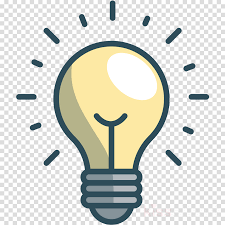 How did you feel at your first driving lesson? 
What did you need?
Supervisor as Trainer
Phases of Learning
New
Experienced
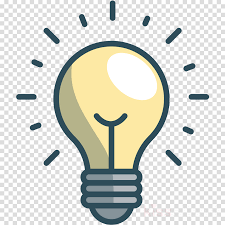 If you had to take a driver refresher course, 
what would you need now?
Supervisor as Trainer
Phases of Learning
3.
Conscious Competent

* Supervisor’s role may gradually shift to “coach.”
1.
Unconscious Incompetent
4.
Unconscious Competent
2.
  Conscious Incompetent
We move from one stage to the next when learning anything new.
Supervisor as Trainer
Page 

                            Phases of learning with suggested                            with suggested training activities for                            each stage.
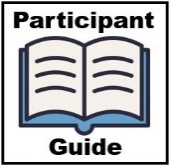 Supervisor as Trainer
Supervisors Can Promote a Mindset of “Growth”
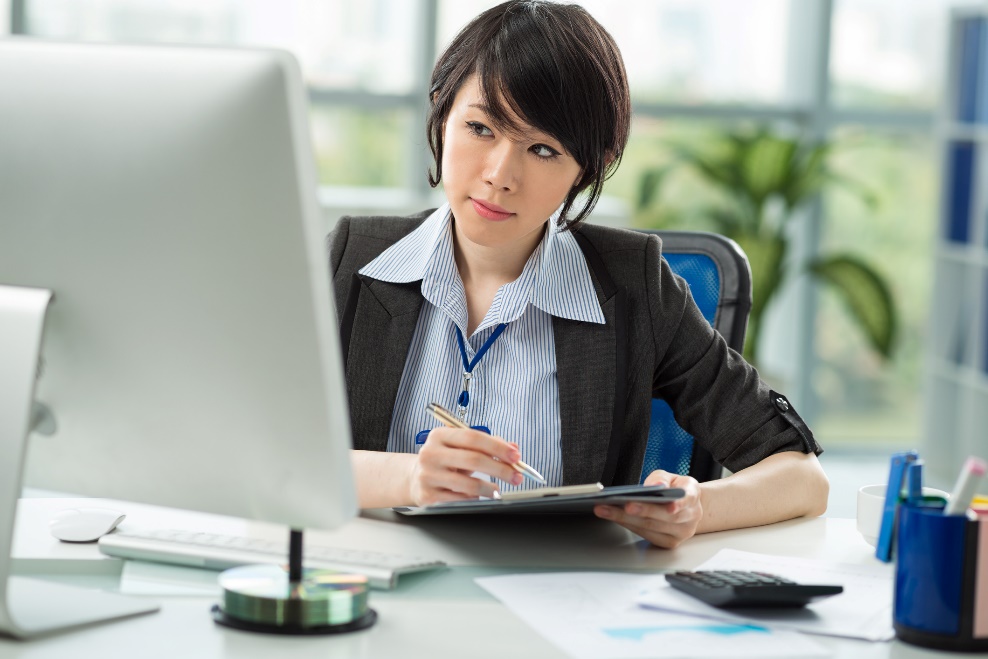 Supervisor as Trainer
Section 4
Transfer of Learning
(And Tips for New Supervisors)
Supervisor as Trainer
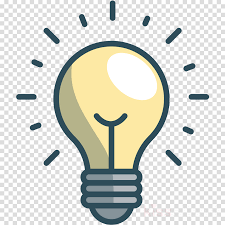 Please share one or two indicators you use to assess whether or not a training has been effective.
Supervisor as Trainer
Ways to Evaluate Effectiveness of Training
Assess staff member’s application of training content to real life cases
Case review
Interviewing and assessment skills
Creation of service plans 
Accurate and complete documentation

Assess client outcomes        Is the client safer?         Respect for client self-autonomy?          Are services in compliance?
Staff self-evaluations


Have staff do self-assessments
Supervisor as Trainer
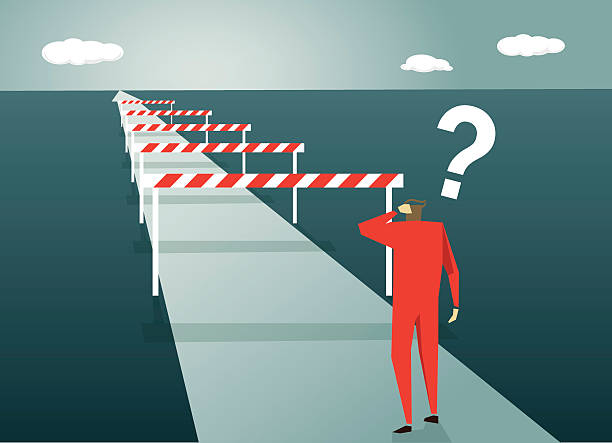 When Learning Hits a Roadblock
Supervisor as Trainer
Factors to Consider When Dealing with Staff Roadblocks
Is this a single instance or a pattern of behavior over time?
How is this affecting you and the team? 
Are you avoiding accountability issues with your staff?
What issues is the staff member avoiding?
What are the consequences to the team?
What is the staff member’s perspective?  What are they needing?
Supervisor as Trainer
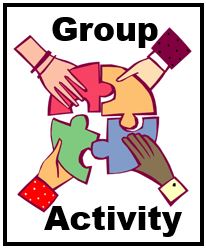 In your small group, share with each other your experience with staff members who seem “stuck” and how you have responded.
Next, choose one of the examples to discuss in more depth and to identify a few strategies for responding effectively.
Report your suggestions to the full group.
Supervisor as Trainer
Sample Transfer of Learning Tool                              Page 53
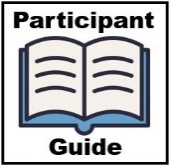 Supervisor as Trainer
Responding to Roadblocks
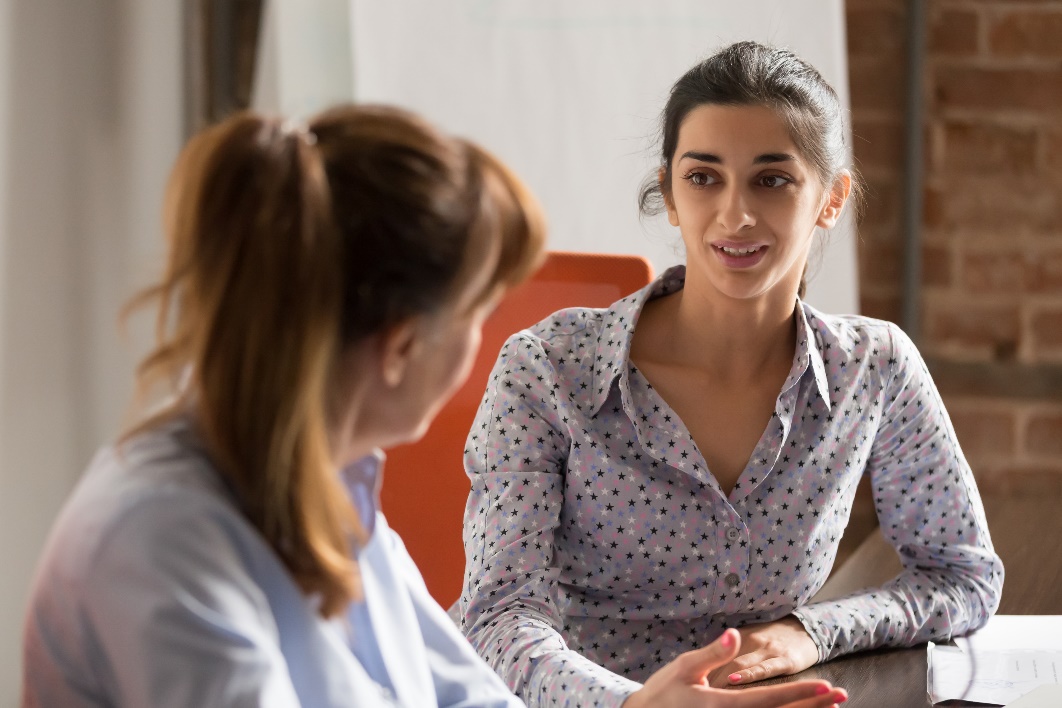 Be clear about your observations and expectations.
Talk to your staff member to get their perspective. What do they need?
Develop a plan together to address gaps, additional training, and needs for
   supervisory support.
Most adult learners want to be successful and enjoy the learning process.
Supervisor as Trainer
For New Supervisors
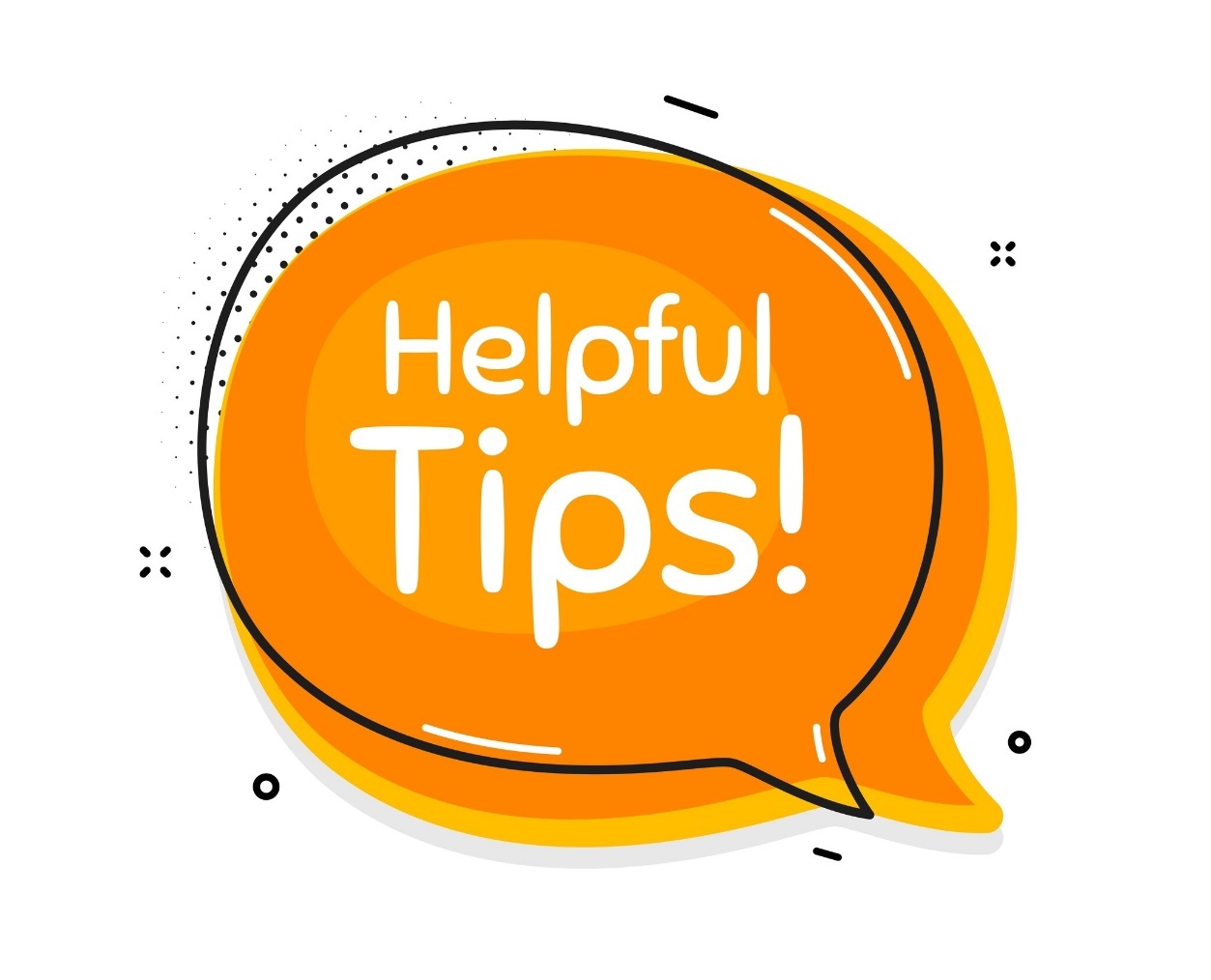 Supervisor as Trainer
Tips for New Supervisors
Take time to understand the team dynamics
Practice saying “Thank you for letting me know how things have been done in the past.” 
Be open-minded as you assess what is needed and how you will respond.
Evaluate your own style and methods as needed.
Use training resources designed for you.
Supervisor as Trainer
A Transfer of Learning Follow-Up Assignment for You
Develop a training activity to meet a specific training need that you describe.
Describe the types of settings and techniques you will use and why you chose them. 
Include any additional training resources you plan to use.
Describe how you will evaluate the effectiveness of your training activity.
Share your training activity with other supervisors at your next meeting.
Supervisor as Trainer
Transfer of Learning Exercise                              Page
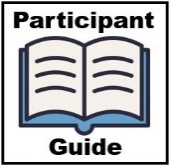 Supervisor as Trainer
Thank You for Participating!